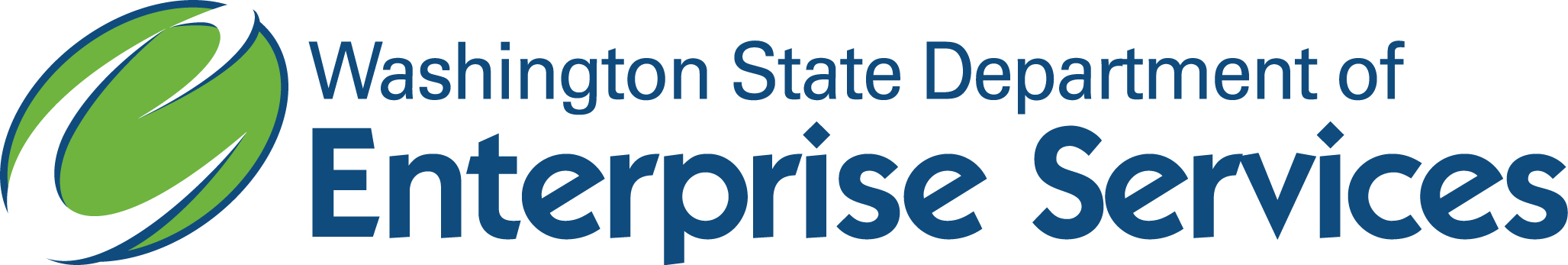 High Performance Green Building
Implementation of RCW 39.35D through July 2014
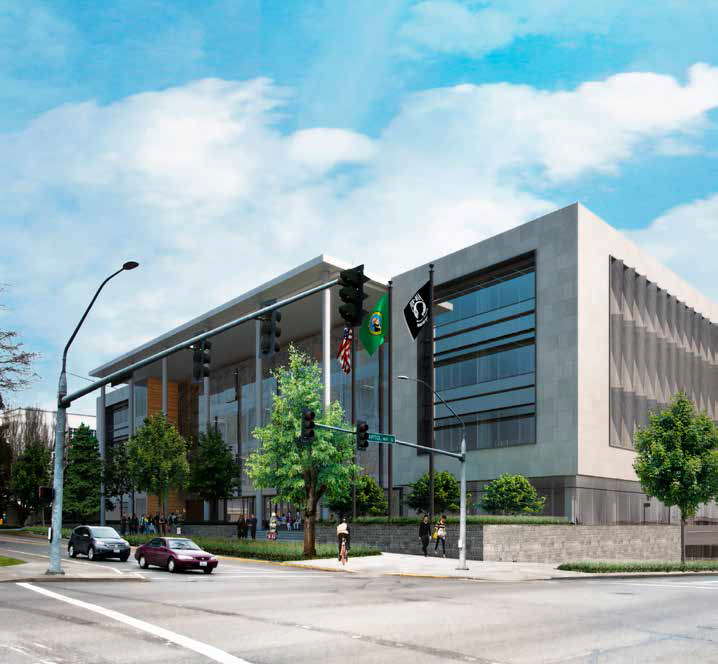 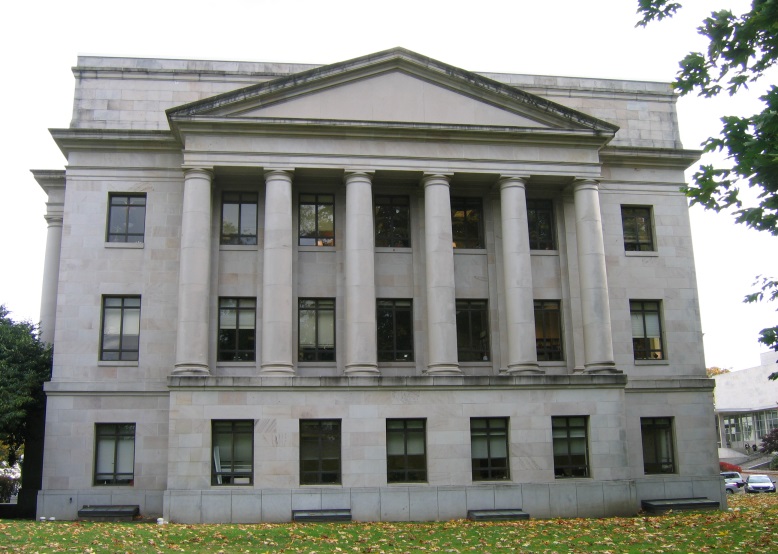 1063 Building
LEED Platinum Goals
O’Brien BuildingLEED Gold
[Speaker Notes: Pick a logo for the main page of your presentation.  Delete the other logo.]
Benefits since 2005
Improved energy and water efficiency
Enhanced indoor environmental quality
Reduced stormwater impacts to rivers, lakes and Puget Sound
Creation of local jobs through use of regional materials
Reduced construction waste to landfills
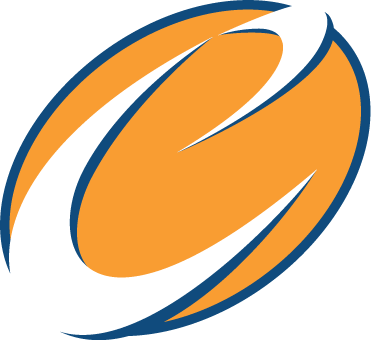 Benefits since 2005
Increased markets for recycled content materials
Protection and restoration of habitat
Reduced automobile reliance
LEED demonstrates the state’s commitment to environmental and health principles
Use of LEED as a rigorous quality assurance tool
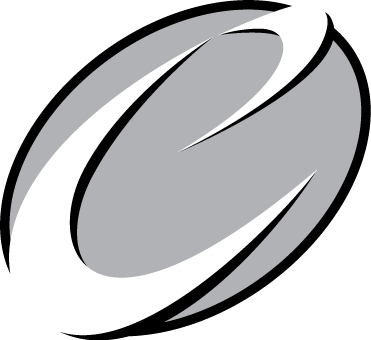 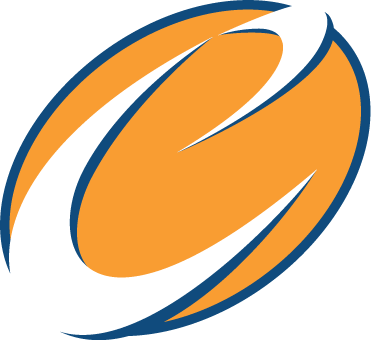 Status of State-owned Projects
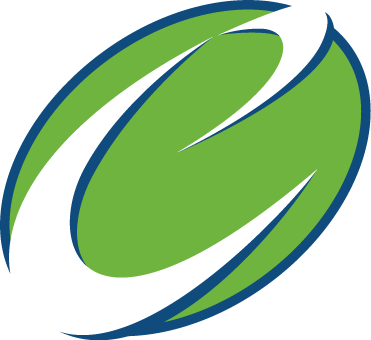 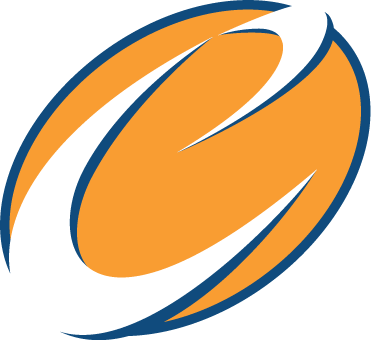 Report Highlights
139 total state-owned LEED projects, worth $1.6 billion
 

                 Certified 65        Pending 47

 Platinum 2                     4  
 Gold       34                  20  
 Silver      28                  23  
 Certified    1
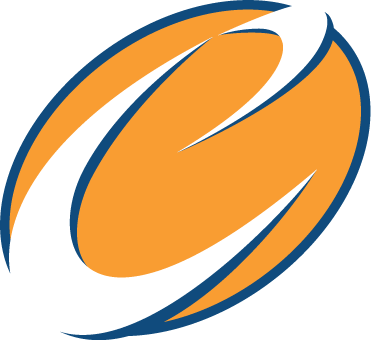 Report Highlights
91% projects actively pursing LEED, (State agencies, universities, & colleges)
Added cost for LEED certification  .9 %  -  2.0 % total project cost.
15 year average payback 
Estimated energy savings: 12 %  -  46 %. 
10 projects recycled ~94%  construction debris (diverted from landfills)
Challenges continue for metering and reporting actual use
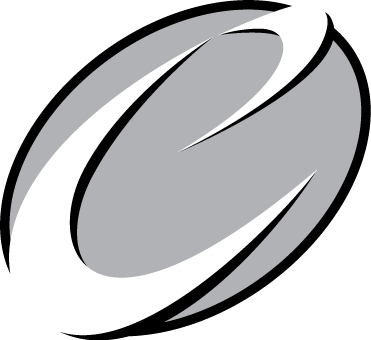 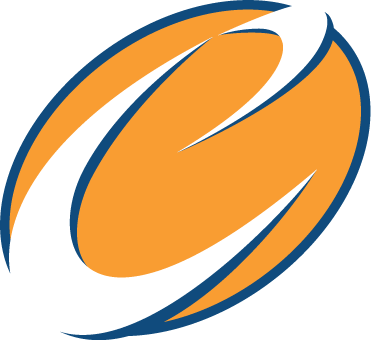 LEED Building Cost
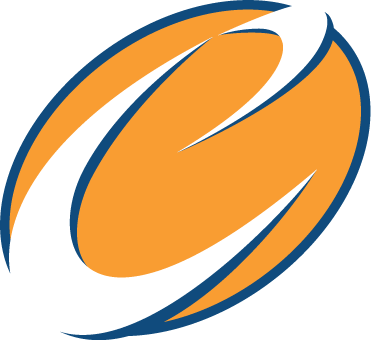 % Added Cost
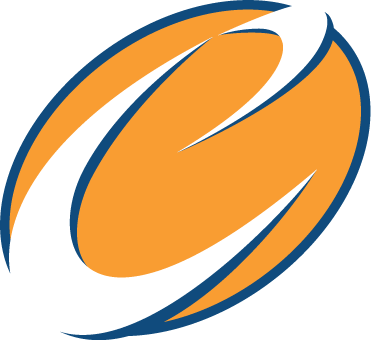 Energy Cost Savings
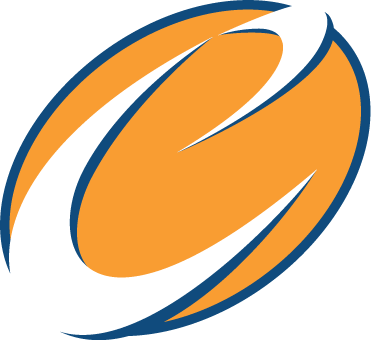 Reduction of Water Cost
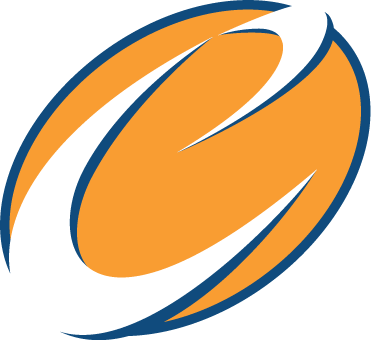 Annual EUI
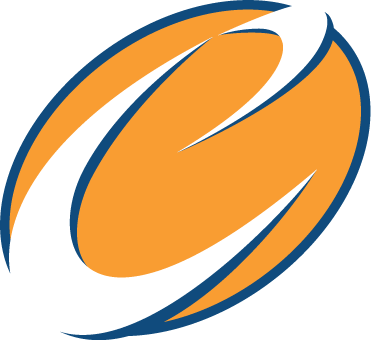 Overview of Quality Assurance
Overview of the DES LEED Quality Assurance (QA) Process
Schematic Design
Design Development
Construction Documents
Post-Construction
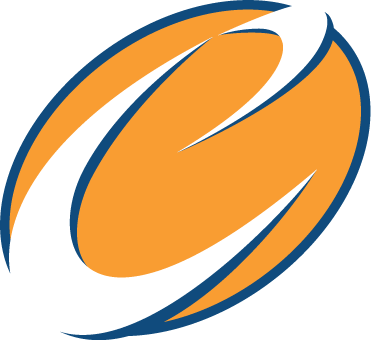 Thank you
DES LEED Green Building
Quality Assurance Process
http://des.wa.gov/services/facilities/Energy/GreenBldg/Pages/default.aspx 

Sidney Hunt, 360-407-9357,  Sidney.hunt@des.wa.gov
Architect, Project Manager, LEED Green Building Advisor
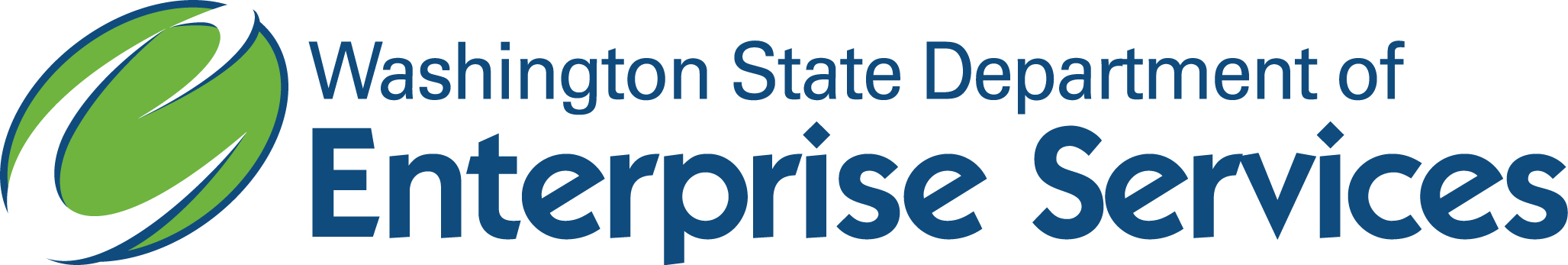